MONEY
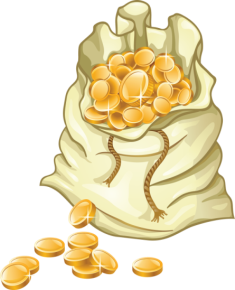 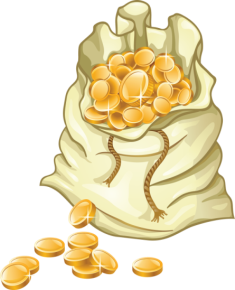 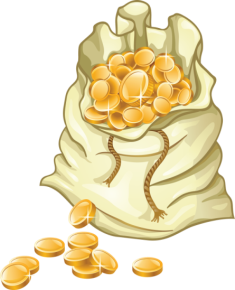 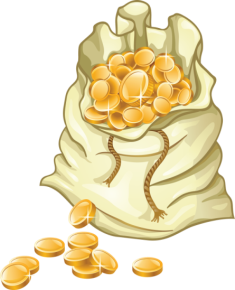 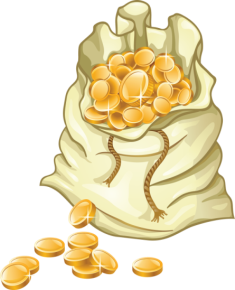 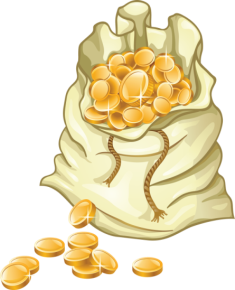 This is an example text.
Go ahead and replace it with your own text. This is an example text. Go ahead and replace it with your own text. This is an example text.
Go ahead and replace it with your own text. This is an example text.
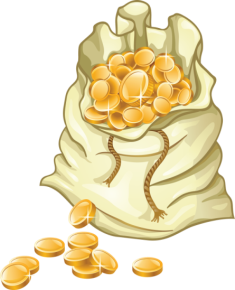 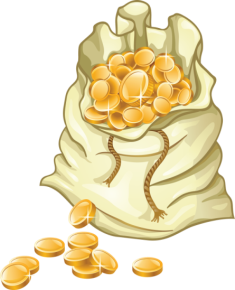 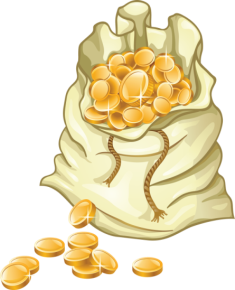 EXAMPLE TEXT
EXAMPLE TEXT
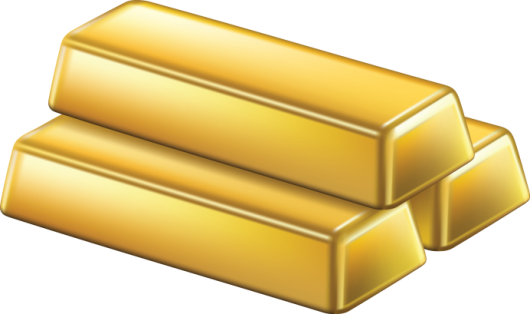 EXAMPLE TEXT